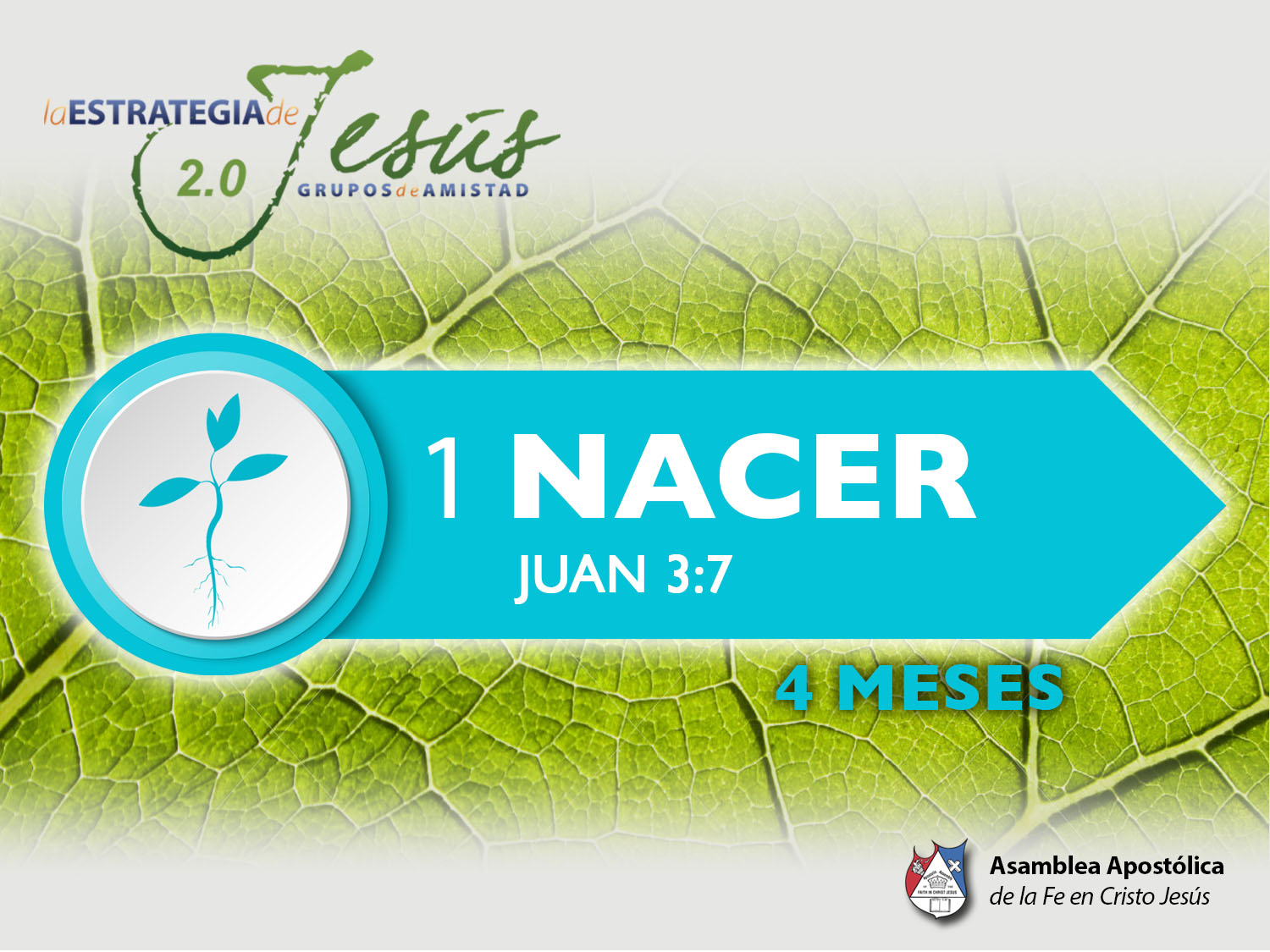 SANTIDAD SEGUNDA PARTE
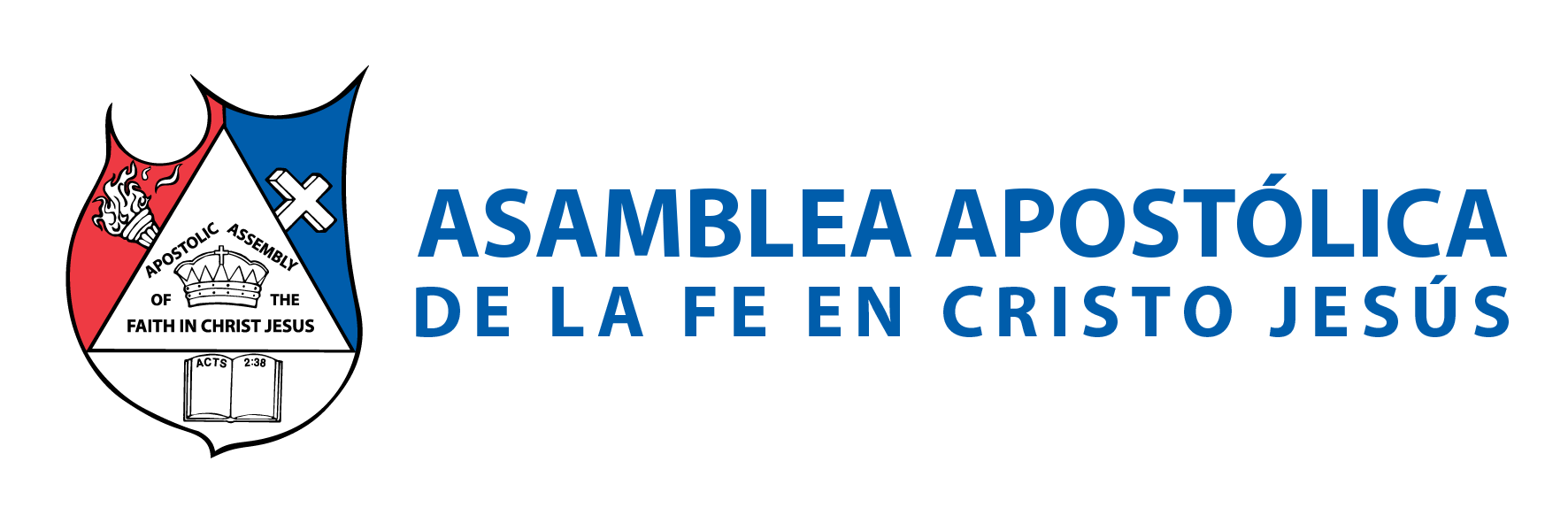 BASE BÍBLICA: 
1 Tesalonicenses 5:23 “Y el mismo Dios de paz os santifique por completo; y todo vuestro ser, espíritu, alma y cuerpo, sea guardado irreprensible para la venida de nuestro Señor Jesucristo”.
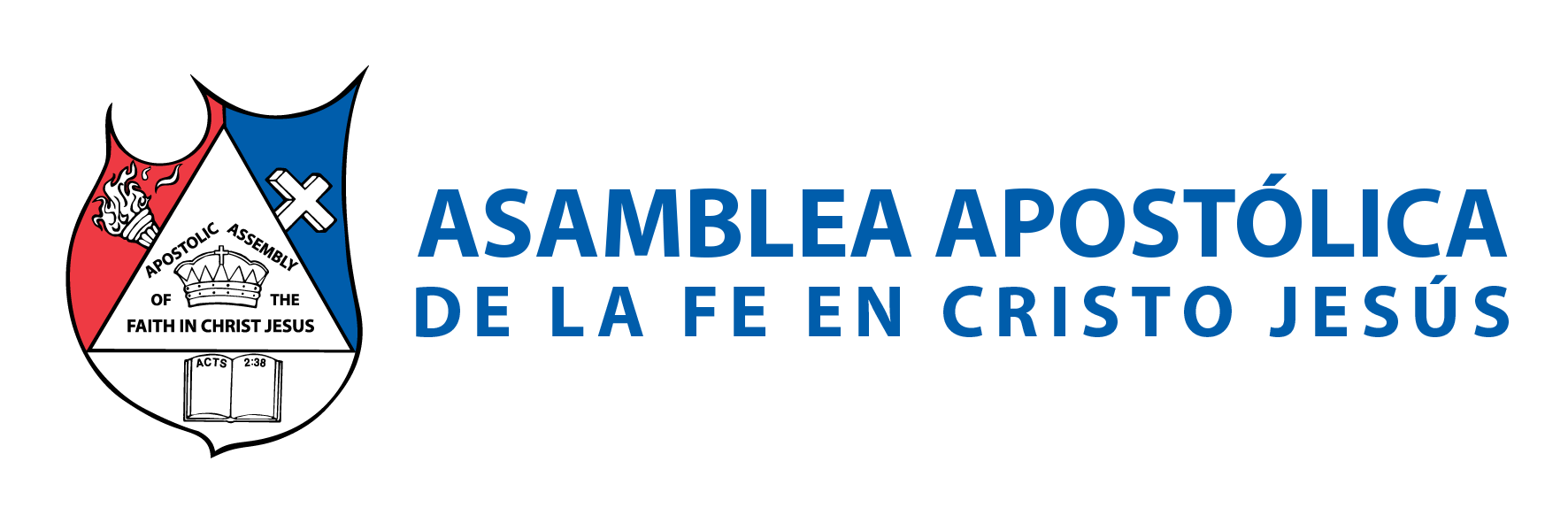 INTRODUCCIÓN 
La santidad no es una obra del hombre para ser salvo, es la obra de Dios regenerando al ser humano; a su imagen para que sea salvo. 
Creo que todos los creyentes de la biblia están de acuerdo, que la santidad es una de las doctrinas fundamentales para poder entrar a la presencia del Señor; solo que no todos están de acuerdo en que la santidad abarca tanto lo interno, como lo externo de la vida del ser humano. Muchos proponen que a Dios solo le interesa el espíritu y el alma para santificarla, pero que el cuerpo lo podemos traer como mejor nos parezca. Algunos dicen que eso no es importante, exceptuando así la santidad externa del cuerpo; la cual está también incluida en las enseñanzas bíblicas sobre la santidad.
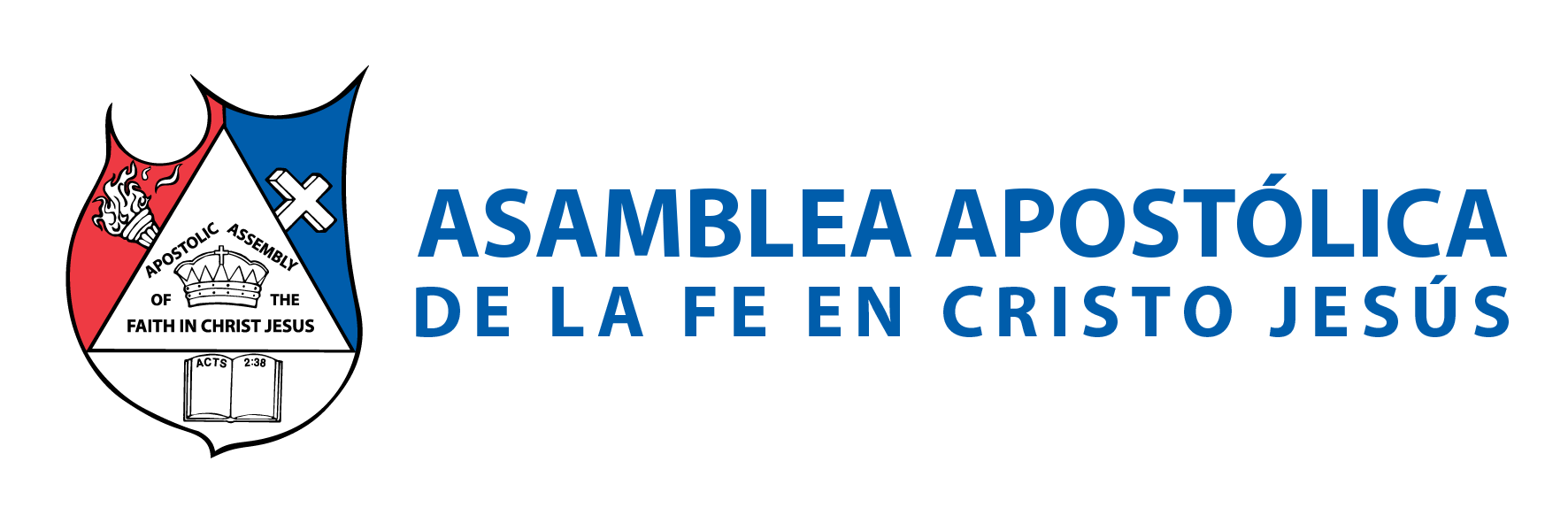 Una santidad balanceada, debe operar un cambio en tres niveles del nacido de nuevo; en su espíritu , alma y cuerpo. 

En la lección anterior, tratamos la santidad interna del espíritu y alma; un cambio de adentro para Dios, En esta lección trataremos la santidad externa.
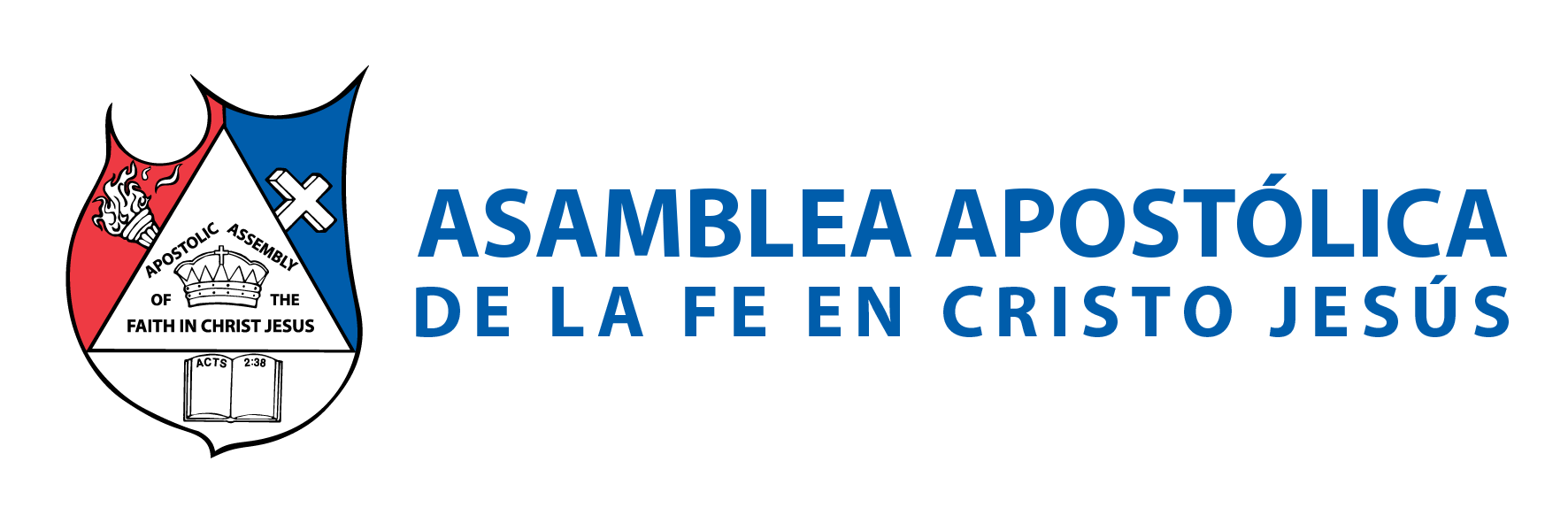 I.- SANTIDAD EXTERNA : CUERPO 
Desde que Adán y Eva se dieron cuenta que estaban desnudos... “Entonces fueron abiertos los ojos de ambos, y conocieron que estaban desnudos; entonces cosieron hojas de higuera, y se hicieron delantales”. Génesis 3:7. 
El hombre trató de cubrir su cuerpo, pero ya que estaban en pecado. La forma de cubrir- lo desde el principio, fue errónea. Génesis 3:7: “Entonces fueron abiertos los ojos de ambos, y conocieron que estaban desnudos; entonces cosieron hojas de higuera, y se hicieron delantales”. Se cubrieron solo las partes íntimas.
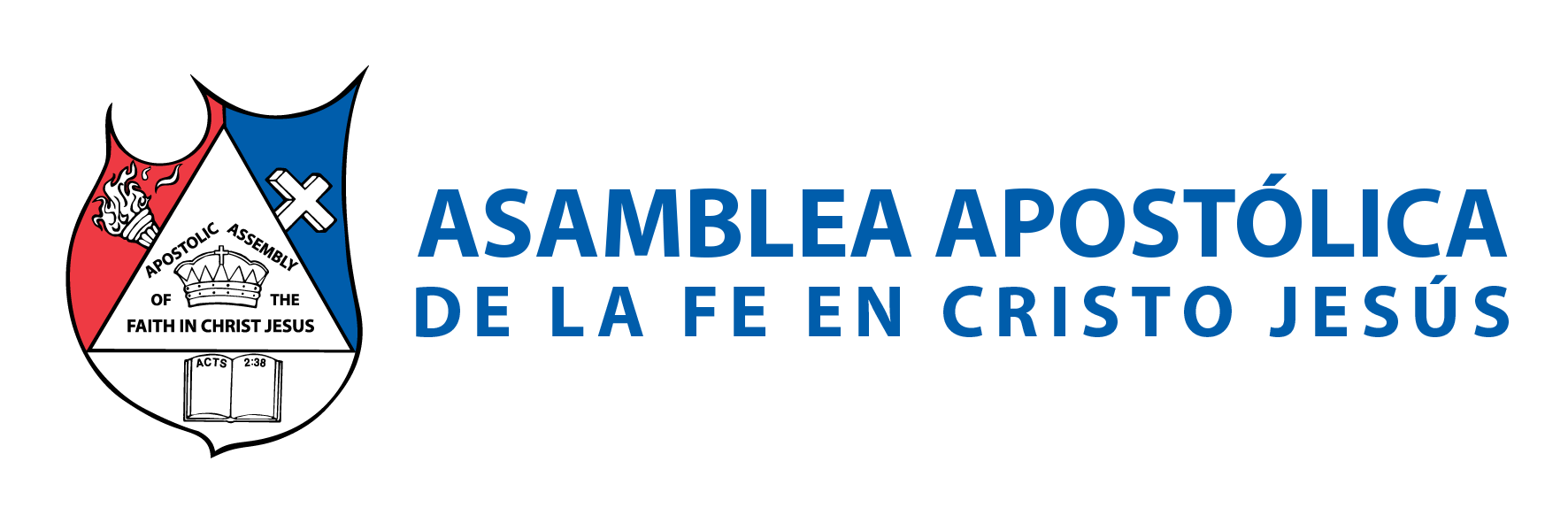 Por ello, Dios tuvo que volverlos a vestir apropiadamente. Adán y Eva recibieron de parte de Dios el nuevo vestido, porque el que ellos hicieron (delantales), seguían sin estar vestidos. “Y Jehová Dios hizo al hombre y a su mujer túnicas de pieles, y los vistió”. Génesis 3:21. 
A Dios le interesa también nuestra manera de vestir: “como hijos obedientes, no os conforméis a los deseos que antes teníais estando en vuestra ignorancia; sino, como aquel que os llamó es santo, sed también vosotros santos en toda vuestra manera de vivir”. 1 Pedro1:14-15.
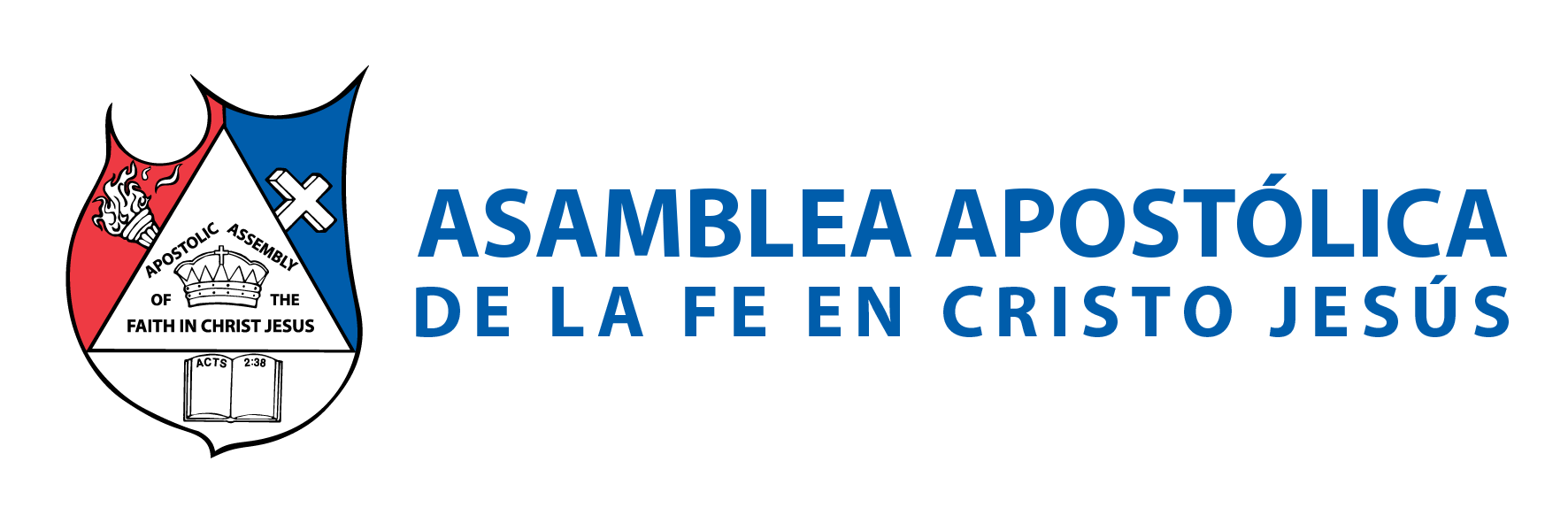 Algunos aluden, que Cristo criticó lo de fuera de los fariseos: “¡Ay de vosotros, escribas y fariseos, hipócritas! porque limpiáis lo de fuera del vaso y del plato, pero por dentro estáis llenos de robo y de injusticia”. Mateo 23:25. Pero olvidan que Él habla, que lo de afuera debe ser el resultado de lo que hay dentro; y nunca al revés. Donde lo de afuera, determina lo de adentro. 
La biblia en Efesios 4:24 nos declara: “y vestíos del nuevo hombre, creado según Dios en la justicia y santidad de la verdad”.
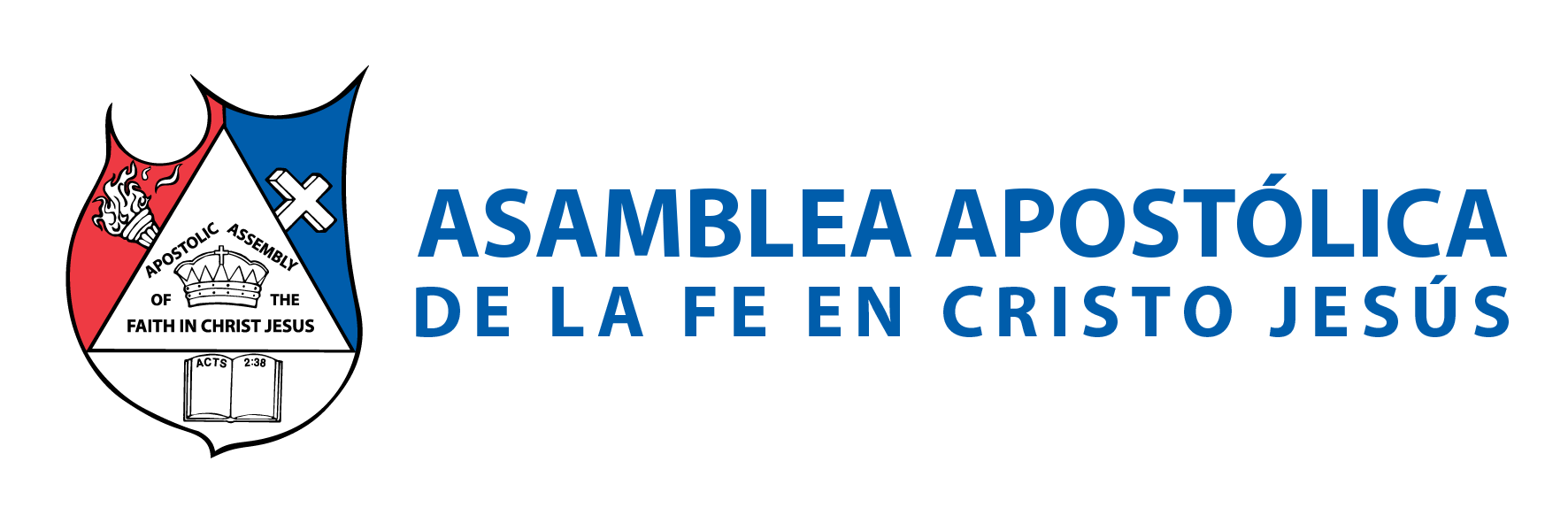 Si somos un pueblo que ha sido separado, debemos ser un pueblo distinto a lo que el mundo nos ofrece. Por eso el apóstol Pablo nos recomienda: Romanos 12:2: “No os conforméis a este siglo, sino transformaos por medio de la renovación de vuestro entendimiento, para que comprobéis cuál sea la buena voluntad de Dios, agradable y perfecta”. 
Génesis 35:2: “Entonces Jacob dijo a su familia y a todos los que con él estaban: Quitad los dioses ajenos que hay entre vosotros, y limpiaos, y mudad vuestros vestidos”.
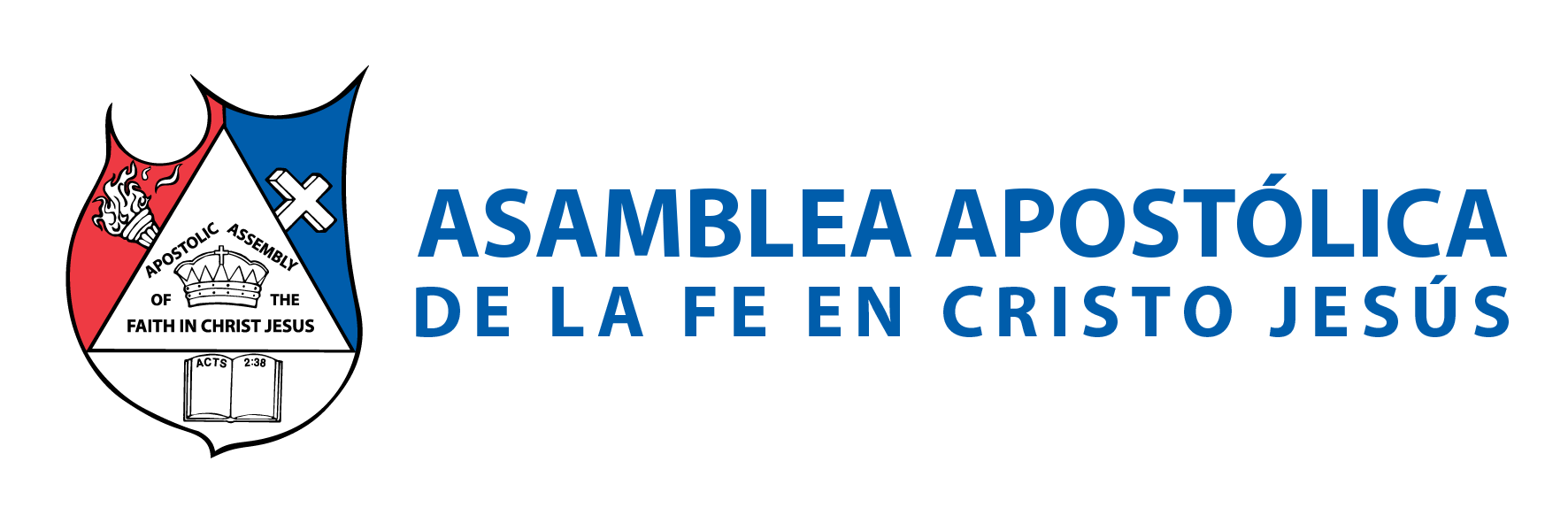 “De modo que si alguno está en Cristo, nueva criatura es; las cosas viejas pasaron; he aquí todas son hechas nuevas”. 
2 Corintios 5:17. 2 Corintios 7:1: “Así que, amados, puesto que tenemos tales promesas, limpiémonos de toda contaminación de carne y de espíritu, perfeccionando la santidad en el temor de Dios”. 
“Asimismo que las mujeres se atavíen de ropa decorosa, con pudor y modestia; no con peinado ostentoso, ni oro, ni perlas, ni vestidos costosos, sino con buenas obras, como  corresponde a mujeres que profesan piedad”. 1 Timoteo 2:9,10.
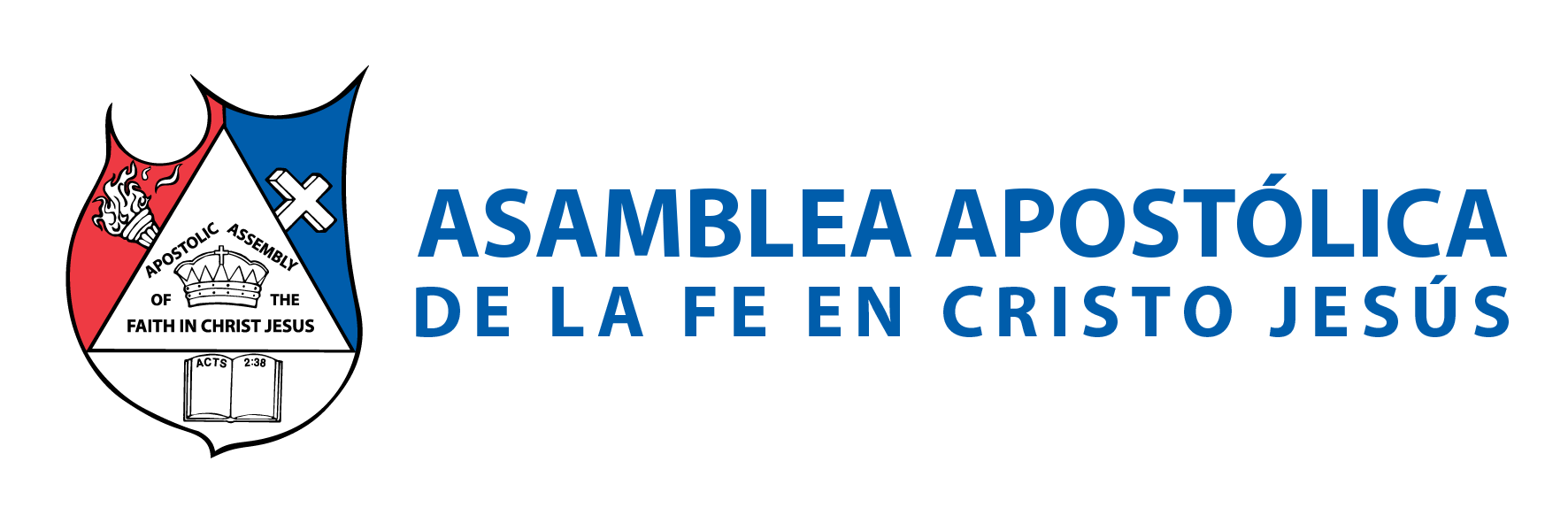 “Vuestro atavío no sea el externo de peinados ostentosos, de adornos de oro o de vestidos lujosos, sino el interno, el del corazón, en el incorruptible ornato de un espíritu afable y apacible, que es de grande estima delante de Dios. Porque así también se ataviaban en otro tiempo aquellas santas mujeres que esperaban en Dios, estando sujetas a sus maridos”. 1 Pedro 3:3-5. 

Proverbios 7:10: “Cuando he aquí, una mujer le sale al encuentro, con atavío de ramera y astuta de corazón”.
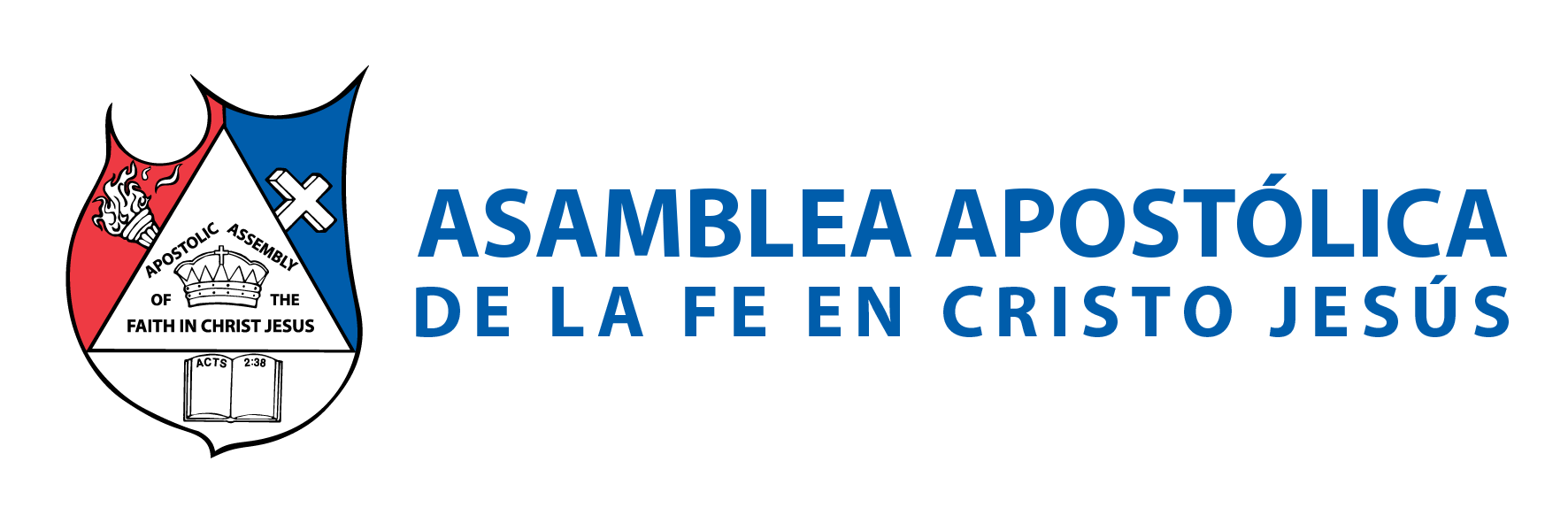 Romanos 6:12-13: “No reine, pues, el pecado en vuestro cuerpo mortal, de modo que lo obedezcáis en sus concupiscencias; ni tampoco presentéis vuestros miembros al pecado como instrumentos de iniquidad, sino presentaos vosotros mismos a Dios como vivos de entre los muertos, y vuestros miembros a Dios como instrumentos de justicia”. 

Apocalipsis 3:18: “Por tanto, yo te aconsejo que de mí compres oro refinado en fuego, para que seas rico, y vestiduras blancas para vestirte, y que no se descubra la vergüenza de tu desnudez; y unge tus ojos con colirio, para que veas”.
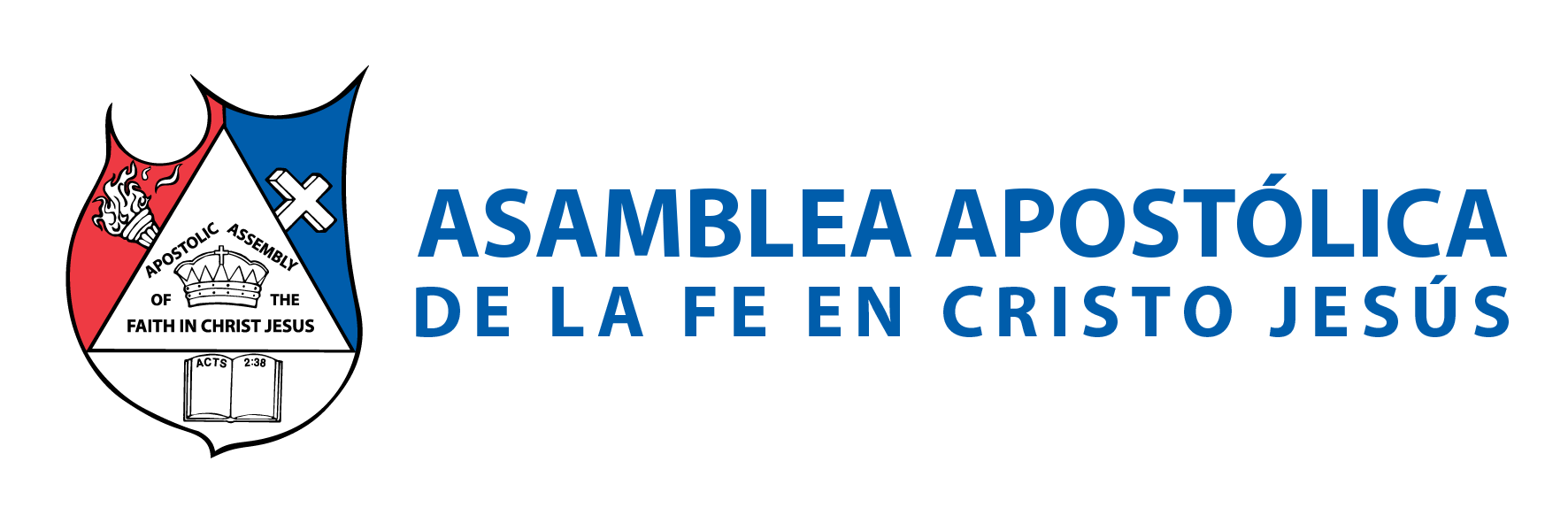 Tomando en cuenta estas recomendaciones bíblicas, podemos decir: 
La mujer no deber vestir de manera que llame la atención con su cuerpo. 
B. Se debe recordar que la fuente de la modestia, está en el interior (corazón). 
C. La vestimenta es la manifestación externa, de una condición interna.
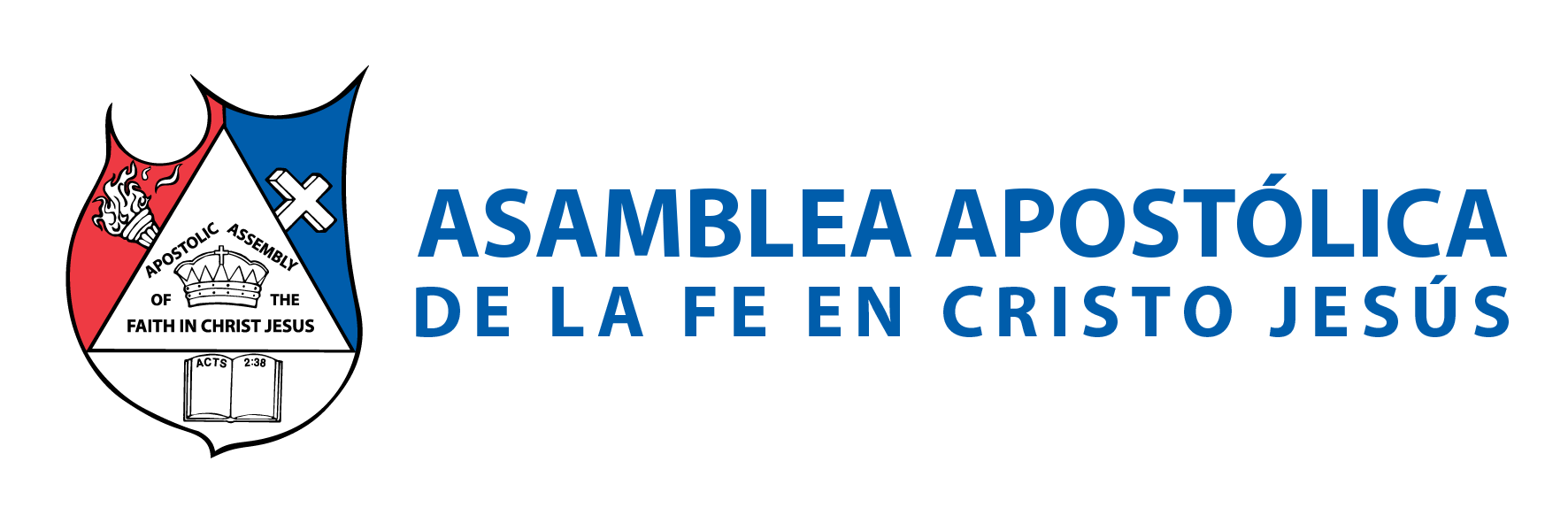 II.- PRECISIONES IMPORTANTES 
ROPA DECOROSA. La palabra griega es KATASKOLE, significa una vestimenta 
mandada hacia abajo. 
B. DECOROSA. Del griego KOSMIOS, que significa arreglada, bien arreglada, decente. C. PUDOR. Su original griego AIDOS, nos habla de honestidad, recato, moderación, decoro, moralidad y reserva. * También conlleva vergüenza con relación a otros. Constreñir a otros de un acto indigno.
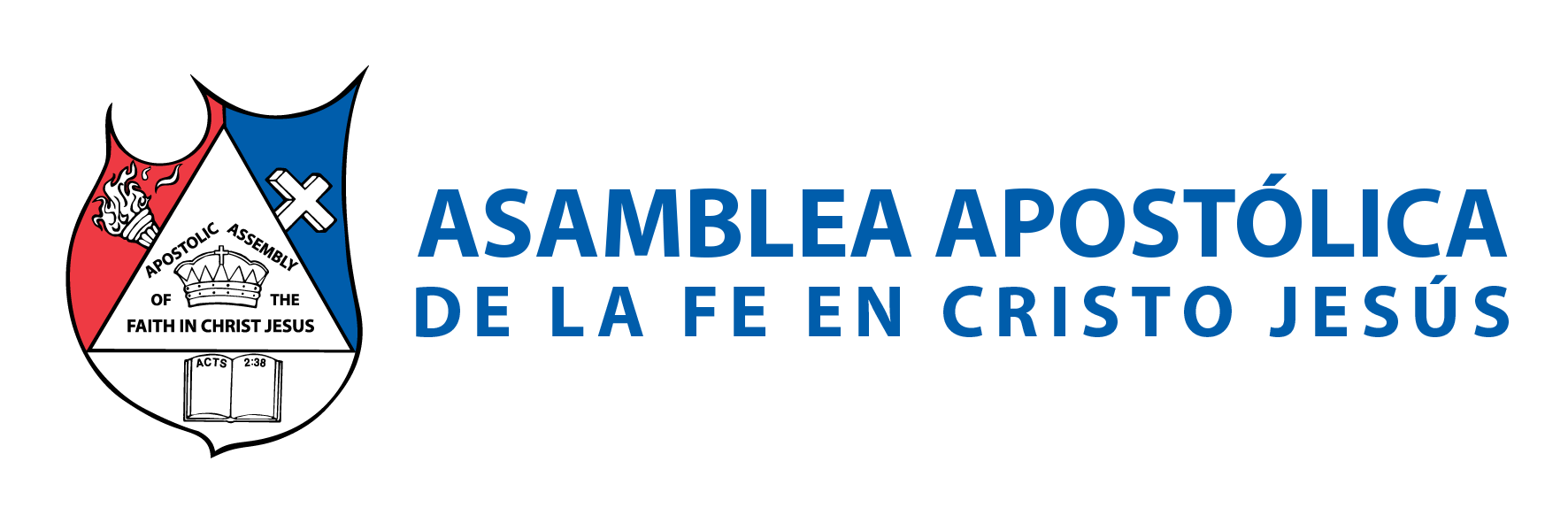 D. MODESTIA. Viene del griego SOPHROSUNE, que nos habla de sobriedad, sentido de sensatez, juicio sano, moderación. Vestirse modestamente, es el resultado de ser salvos y para salvarse. 
E. PROVOCACIÓN. Vestirse provocativamente es tan malo, como los deseos que los provoca. 
F. DESOBEDIENCIA. Ninguna actividad justifica, la desobediencia a Dios.
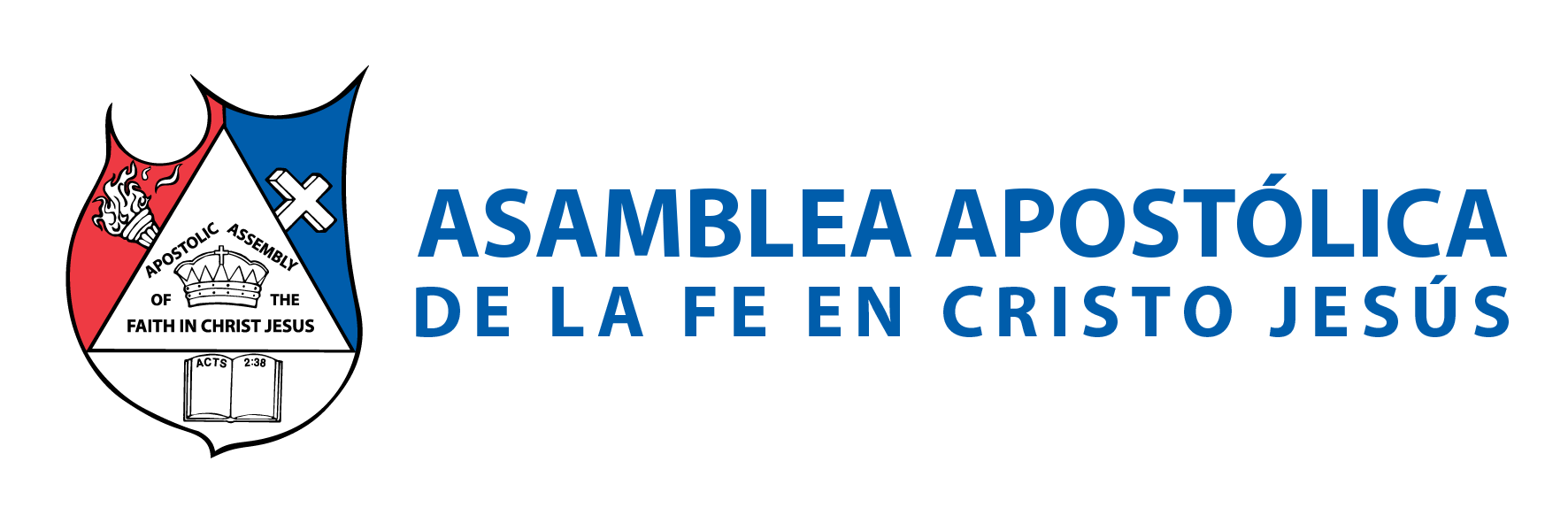 G. EL EJEMPLO: Se debe seguir el ejemplo de las mujeres santas, y no de las mujeres o revistas del mundo. 
H. EVITAR: Debe evitarse toda clase de ropa que muestre desnudez: La escotada, sin mangas, translúcida, muy corta, que muestre la ropa interior, etc. 
El propósito de Dios al dar estas recomendaciones, sin duda; es evitar exponer el cuerpo de manera que estimule los malos deseos.
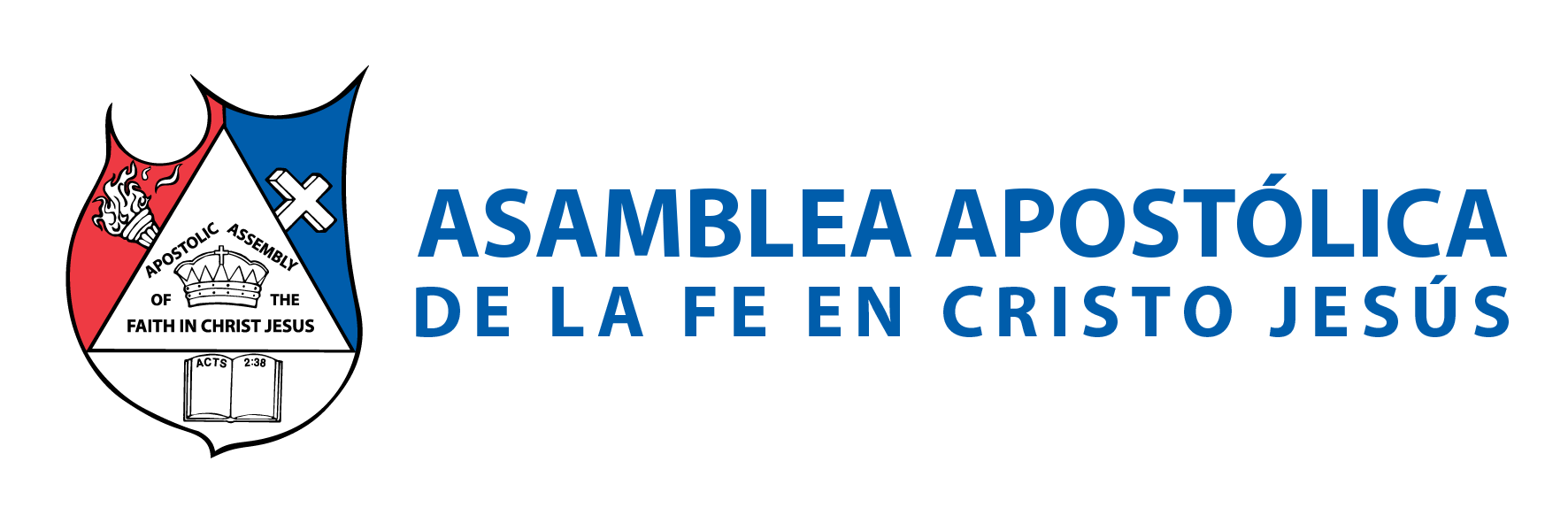 III.- LA MODA ANDRÓGINA 
Androginia, es la cualidad de las personas cuyos rasgos externos no son propios; ni del sexo masculino ni femenino, entrando así en un término medio. Recuerde que a Dios no le agrada el término medio.
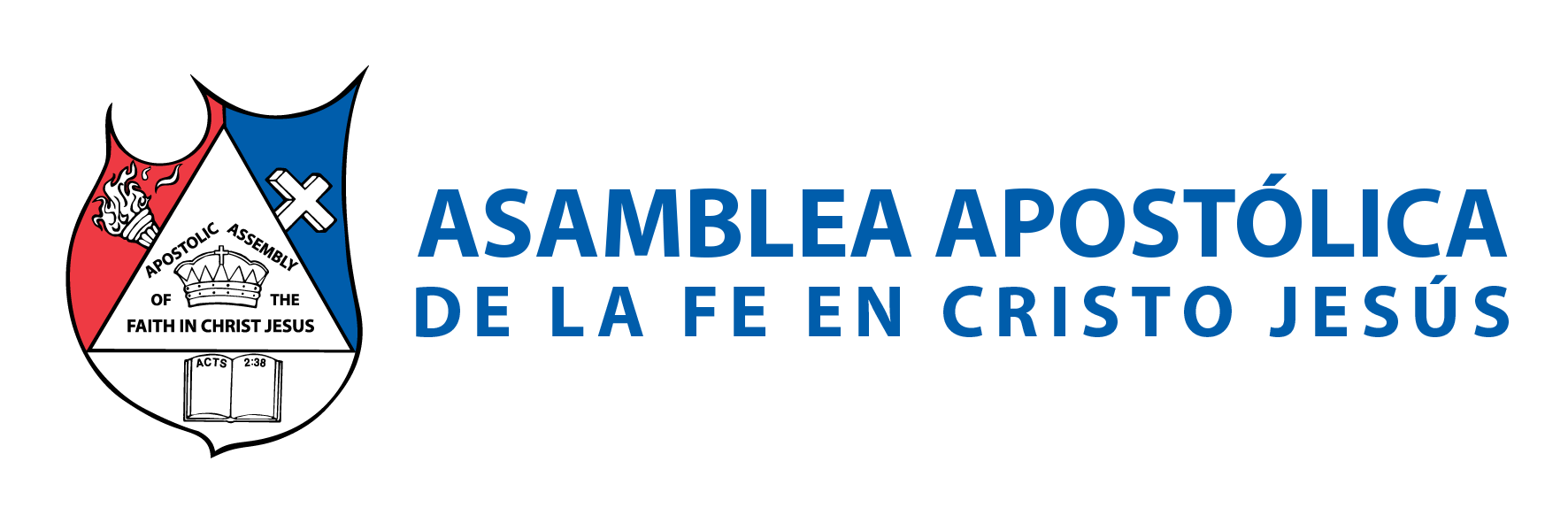 El término es de origen griego, formado por andrós (hombre) y gyné (mujer) Se cree que deriva del griego Androgynos, “Hermafrodita”. Por lo que en origen, no habría distinción entre ambos términos . Es entonces que el hombre usa ropa de mujer, la mujer de hombre; o usan cualquier característica del sexo opuesto. Por eso se inventó el término “unisex”. 
Pero la biblia nos enseña: “No vestirá la mujer traje de hombre, ni el hombre vestirá ropa de mujer; porque abominación es a Jehová tu Dios cualquiera que esto hace”. Deuteronomio 22:5
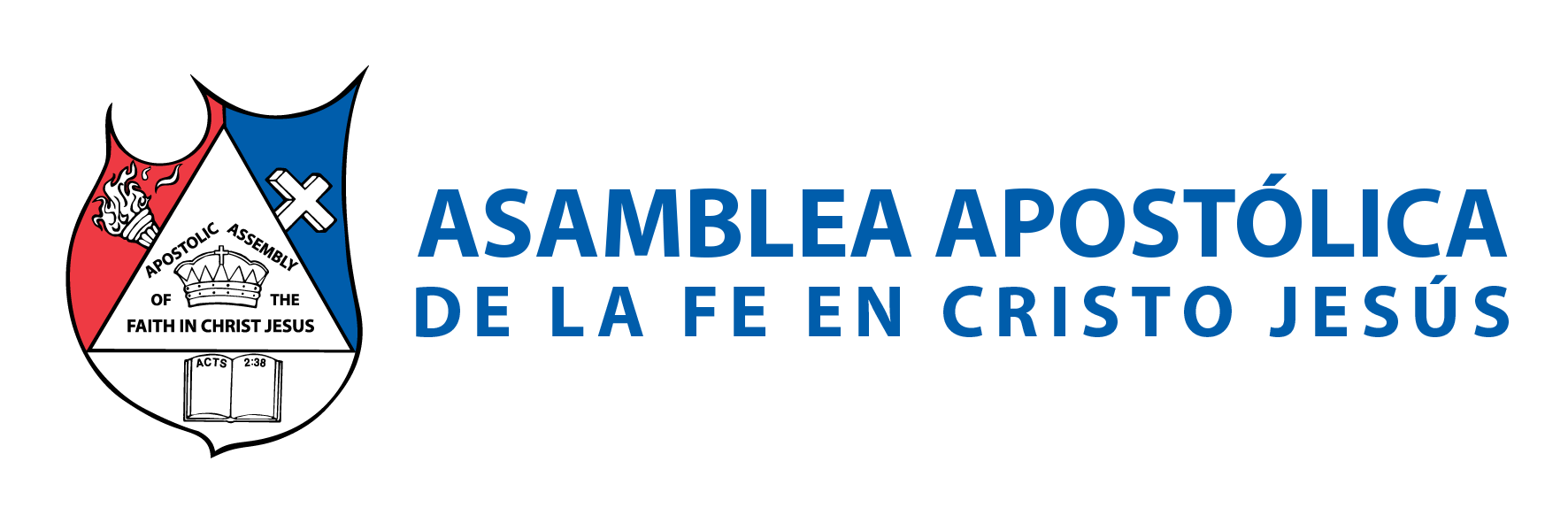 HISTORIA DEL PANTALÓN EN LA MUJER 
El uso del pantalón en las mujeres, se dio en los pueblos y naciones; donde las mujeres comenzaron a trabajar en el campo, a la par de los hombres. En este caso, los pantalones eran utilizados por las mujeres para asemejarse a los hombres; y poder hacer su trabajo. Pero en muchos países de Europa y Norteamérica, los pantalones no formaron parte de la indumentaria de la mujer; hasta el año 1920.
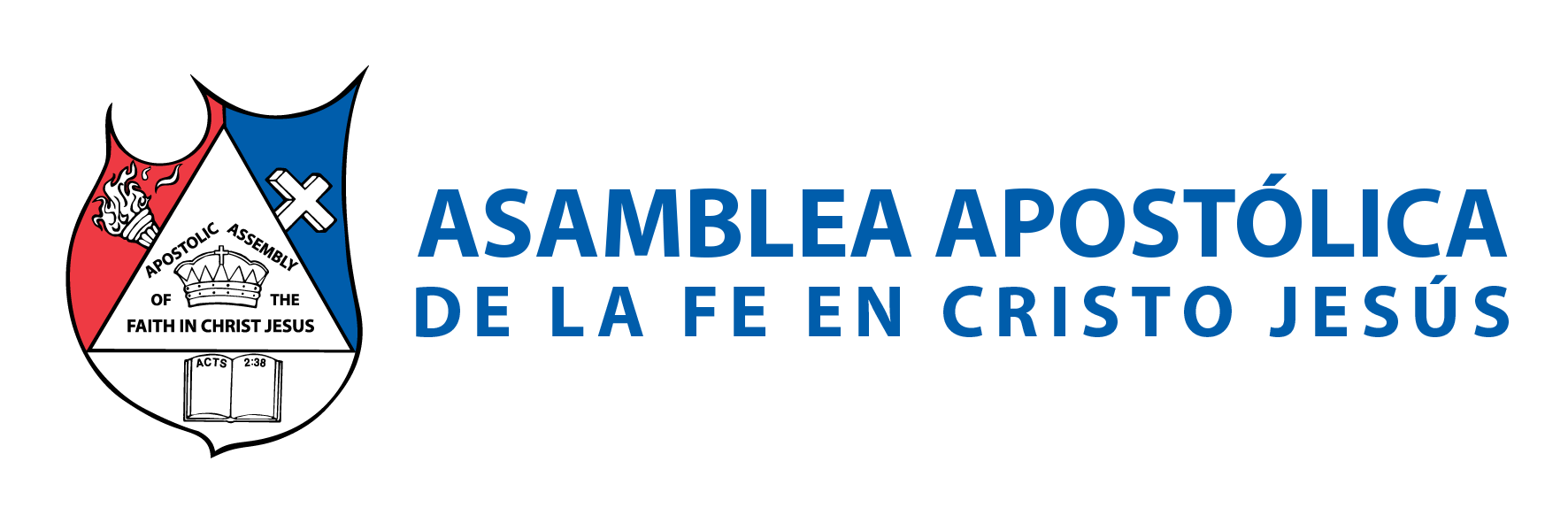 Durante la segunda guerra mundial (de 1941 a 1945), las mujeres empezaron a trabajar en fábricas para sustituir a los hombres ausentes; y se acostumbraron a llevar moños y otras prendas “masculinas”.   Vemos que el pantalón es una prenda exclusiva masculina, y las mujeres empezaron a usarlo; solo para ser como los hombres, y eventualmente hacer el trabajo de hombres. Jamás se habló del pantalón como una prenda femenina, o como un identificativo de la mujer.
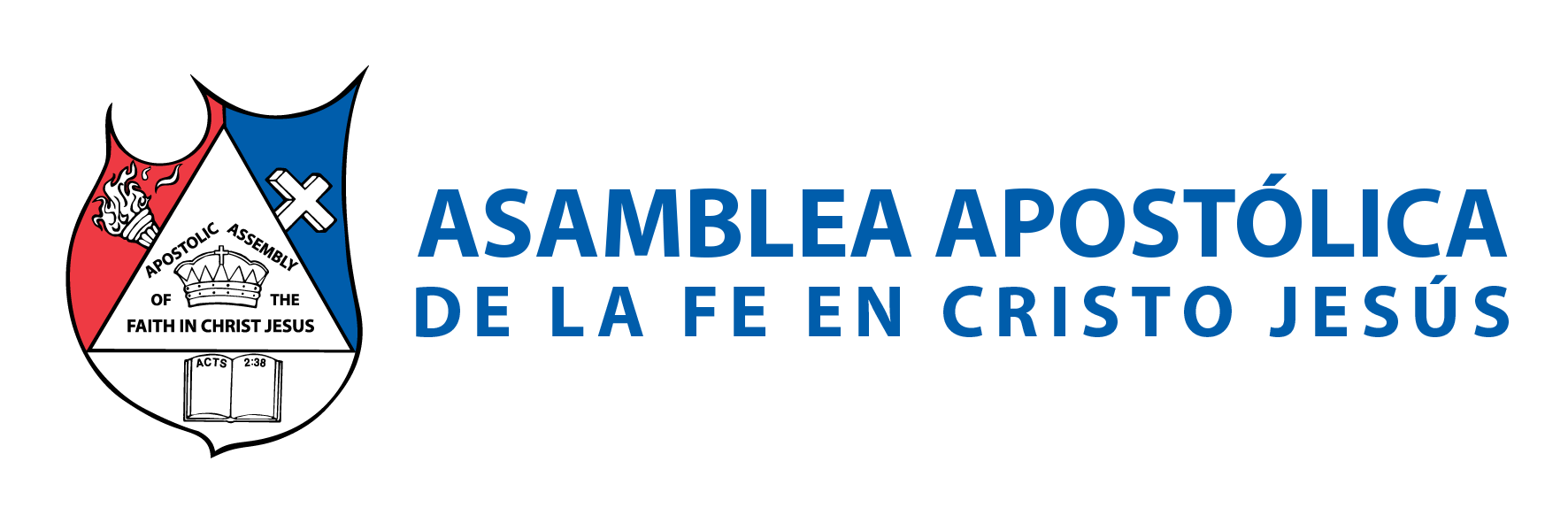 B. PRECURSORA DEL PANTALON EN LA MUJER: Su nombre es Amelia Jenks Bloomer (1818-1894), editora de una revista estadounidense; que defendía no sólo en las páginas de su publicación la igualdad de los géneros, sino que a través de sus acciones nos inspiró a rebelarnos contra las prohibiciones absurdas, y a defender el derecho que tenemos  como mujeres; de usar y lucir lo que nos plazca en el cuerpo. 
Es decir, el pantalón nace como un acto de rebeldía de la mujer; en querer ser como el hombre. La mujer no es mas ni menos que el hombre, solo que cada uno juega un rol distinto que Dios le dio. 1 de Corintios 11:11: “Pero en el Señor, ni el varón es sin la mujer, ni la mujer sin el varón”.
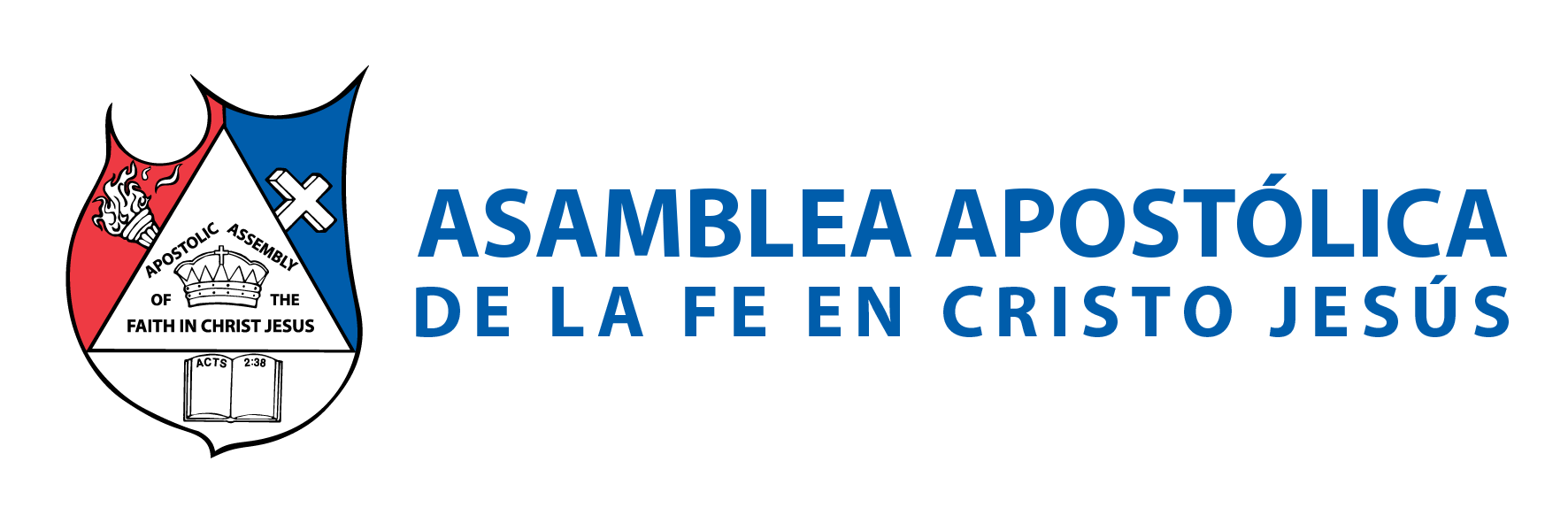 IV.- PINTURA 
“La apariencia de sus rostros testifica contra ellos; porque como Sodoma publican su pecado, no lo disimulan. ¡Ay del alma de ellos! porque amontonaron mal para sí”.
 
Isaías 3:9. “Vino después Jehú a Jezreel; y cuando Jezabel lo oyó, se pintó los ojos con antimonio, y atavió su cabeza, y se asomó a una ventana”. 

2 Reyes 9:30 “Y tú, destruida, ¿qué harás? Aunque te vistas de grana, aunque te adornes con atavíos de oro, aunque pintes con antimonio tus ojos, en vano te engalanas ; te menospreciarán tus amantes, buscarán tu vida”. Jeremías 4:30.
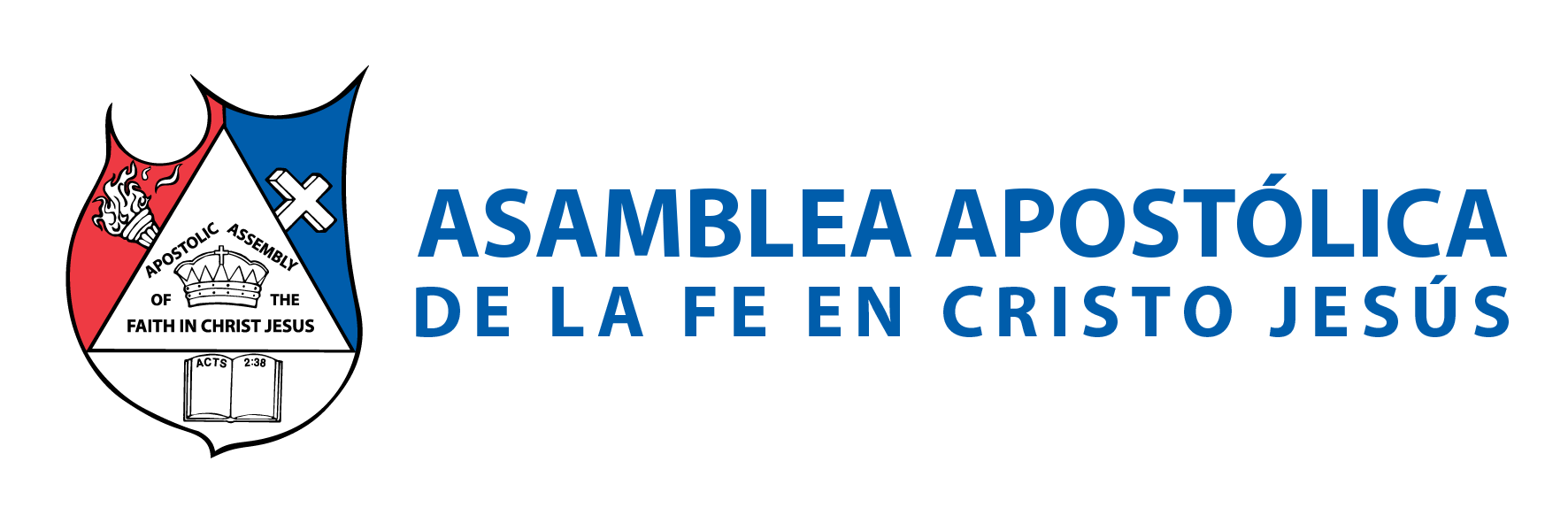 Ezequiel 23:40-44: “Además, enviaron por hombres que viniesen de lejos, a los cuales había sido enviado mensajero, y he aquí vinieron; y por amor de ellos te lavaste, y pintaste tus ojos, y te ataviaste con adornos y te sentaste sobre suntuoso estrado, y fue preparada mesa delante de él, y sobre ella pusiste mi incienso y mi aceite. Y se oyó en ella voz de compañía que se solazaba con ella; y con los varones de la gente común fueron traídos los sabeos del desierto, y pusieron pulseras en sus manos, y bellas coronas sobre sus cabezas. Y dije respecto de la envejecida en adulterios: ¿Todavía cometerán fornicaciones con ella, y ella con ellos? Porque han venido a ella como quien viene a mujer ramera; así vinieron a Ahola y a Aholiba, mujeres depravadas”.
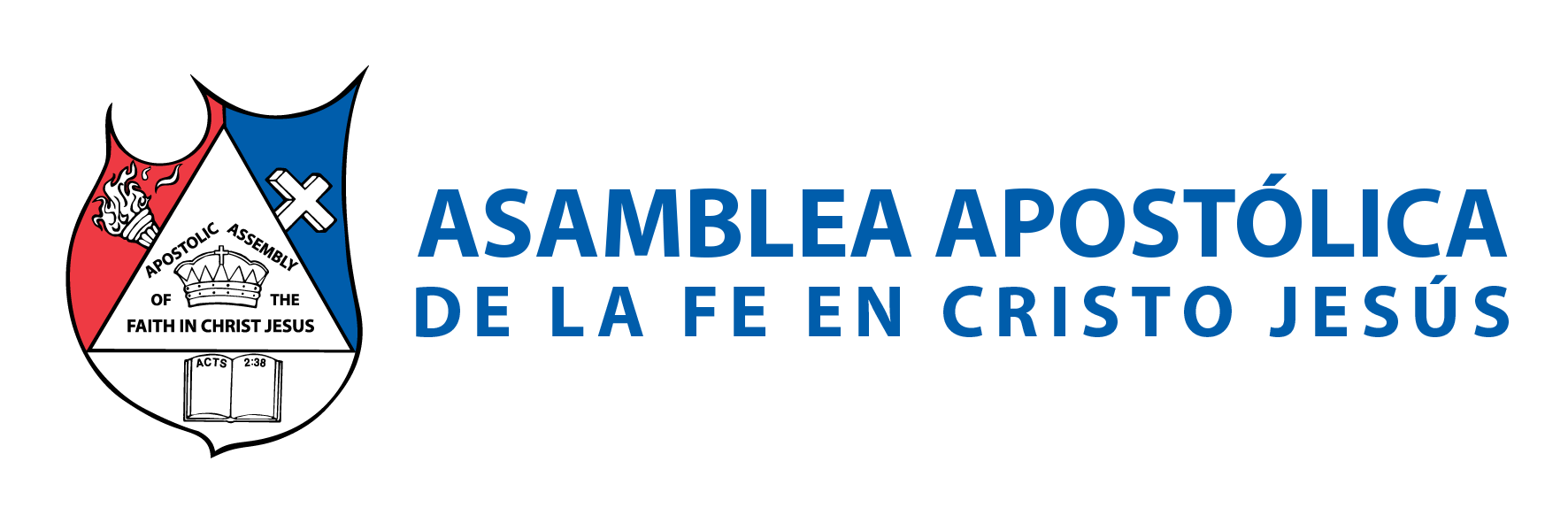 V.- JOYAS 
El uso de las joyas para el pueblo de Israel, se dio cuando estaban en Egipto mientras estuvo en la esclavitud; el pueblo de Israel adoptó prácticas paganas, el uso de joyas y otros ornamentos; los cuales eran propios de los países paganos que los llevaron cautivos. “Entonces Jacob dijo a su familia y a todos los que con él estaban: Quitad los dioses ajenos que hay entre vosotros, y limpiaos, y mudad vuestros vestidos. Y levantémonos, y subamos a Bet-el; y haré allí altar al Dios que me respondió en el día de mi angustia, y ha estado conmigo en el camino que he andado. Así dieron a Jacob todos los dioses ajenos que había en poder de ellos, y los zarcillos que estaban en sus orejas; y Jacob los escondió debajo de una encina que estaba junto a Siquem”. Génesis 35:2-4
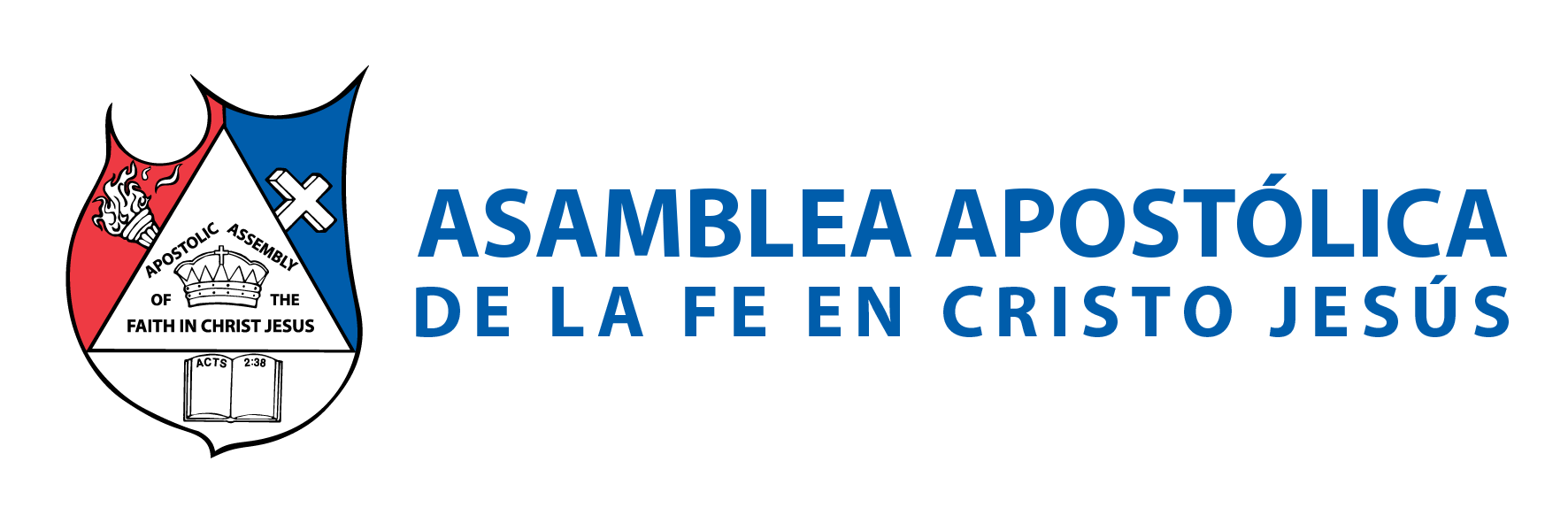 Oseas 2:13: “Y la castigaré por los días en que incensaba a los baales, y se adornaba de sus zarcillos y de sus joyeles, y se iba tras sus amantes y se olvidaba de mí, dice Jehová”. 

1 de Pedro 3:3: “Vuestro atavío no sea el externo de peinados ostentosos, de adornos de oro o de vestidos lujosos”. 

1 de Timoteo 2:9: “Asimismo que las mujeres se atavíen de ropa decorosa, con pudor y modestia; no con peinado ostentoso, ni oro, ni perlas, ni vestidos costosos”.
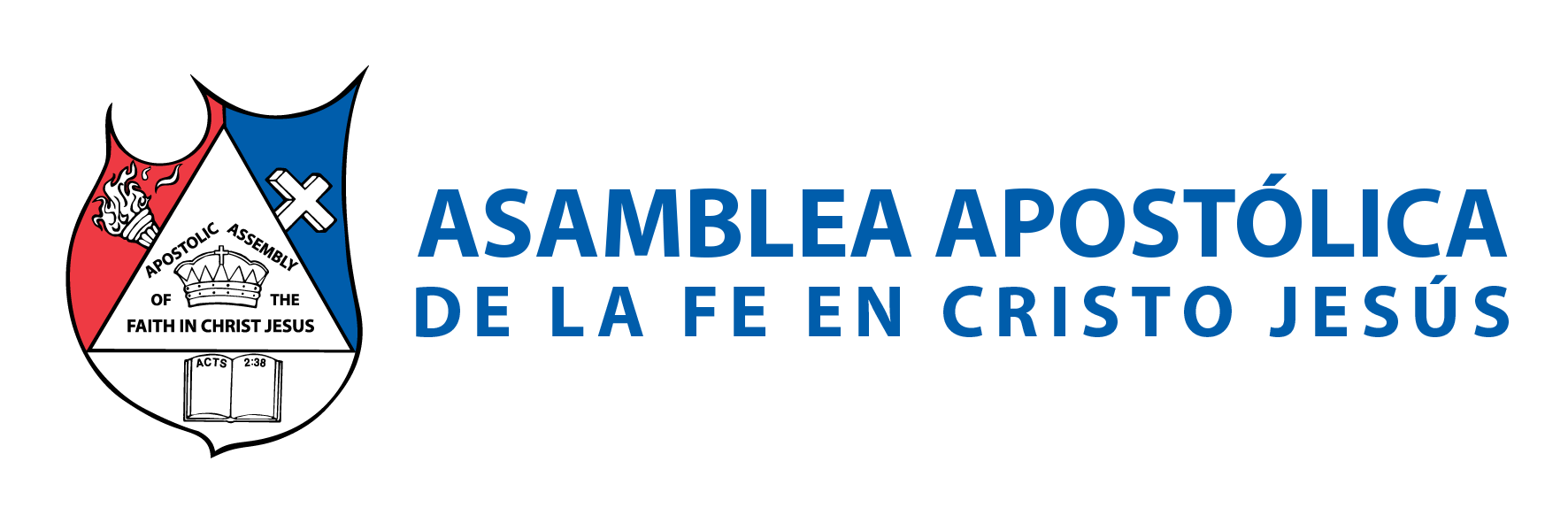 Éxodo 1:19: “Y las parteras respondieron a Faraón: Porque las mujeres hebreas no son como las egipcias; pues son robustas, y dan a luz antes que la partera venga”. 
Aunque la reprensión de Dios es dura, ésta parece indicar que a Dios no le agrada del uso de joyas; especialmente cuando éstas son tomadas como indispensables.
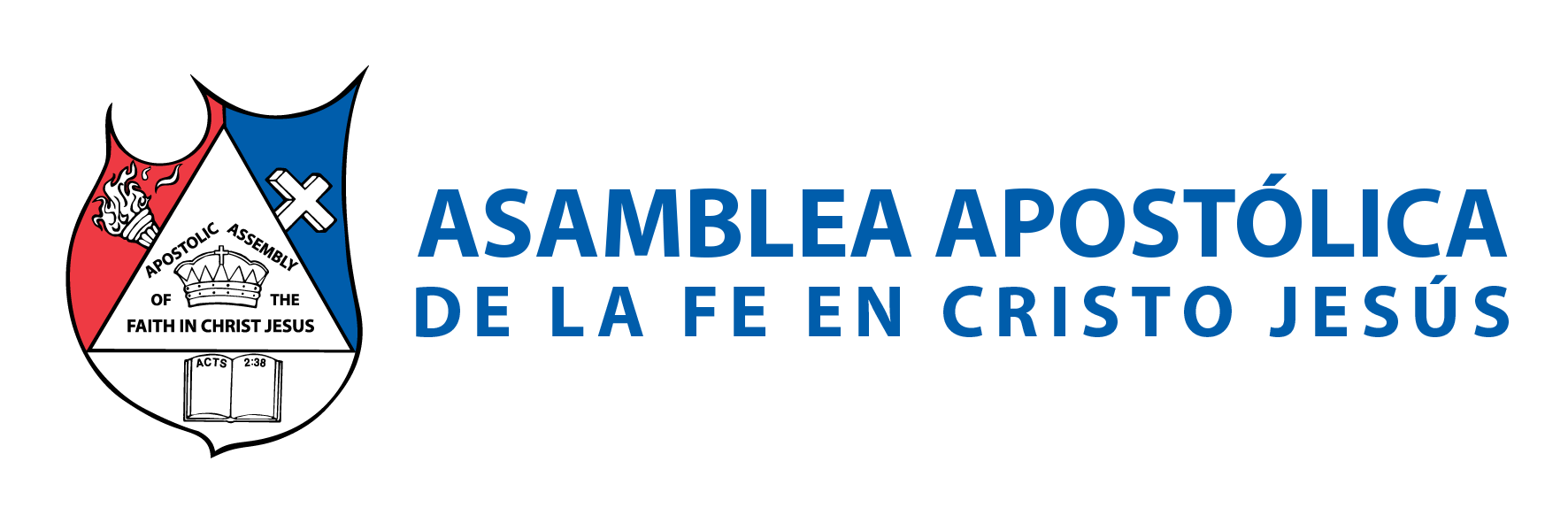 VI.- EL CABELLO 
Algunos piensan que estas son cosas insignificantes, y que a Dios no le importa. Pero Lucas en el 12:7 afirma: “Pues aun los cabellos de vuestra cabeza están todos contados. No temáis, pues; más valéis vosotros que muchos pajarillos”. 
A los hombres Dios dice: “Y no se raparán su cabeza, ni dejarán crecer su cabello, 
sino que lo recortarán solamente”. Ezequiel 44:20. 
B. A la mujer dice: “Por el contrario, a la mujer dejarse crecer el cabello le es honroso; porque en lugar de velo le es dado el cabello”. 1 Corintios 11:15.
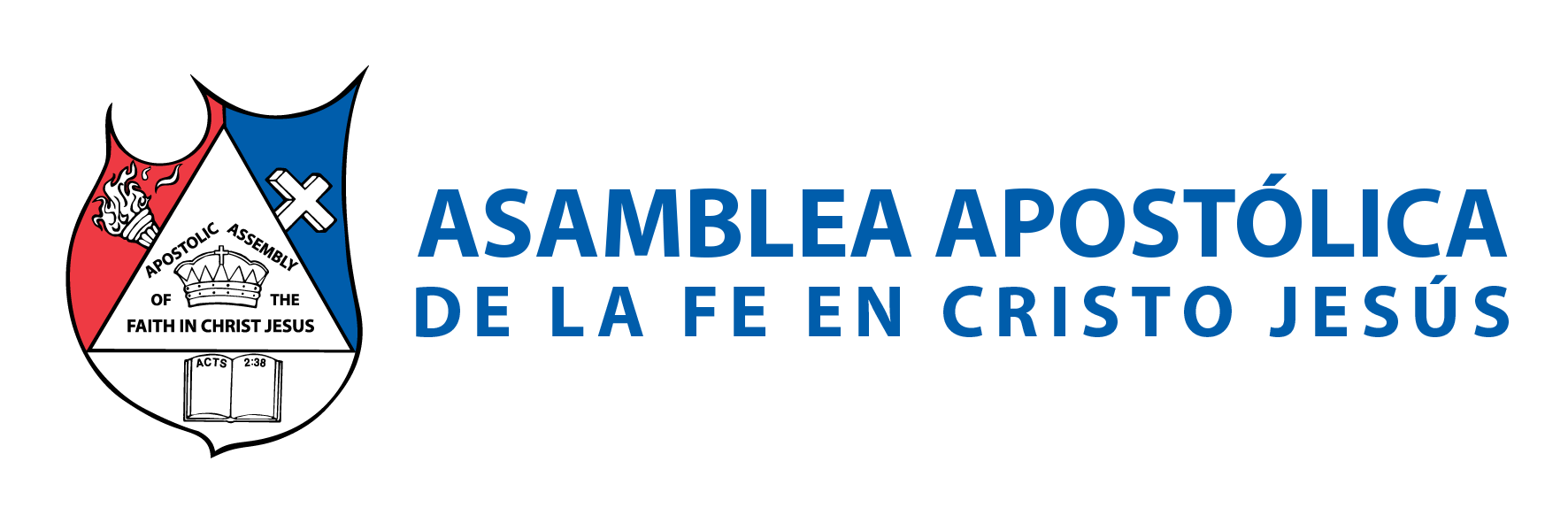 C. Las mujeres de la antigüedad usaban su cabello largo, y lo podemos constatar al ver a la esposa de Salomón: “He aquí que tú eres hermosa, amiga mía; he aquí que tú eres hermosa; Tus ojos entre tus guedejas como de paloma; Tus cabellos como manada de cabras que se recuestan en las laderas de Galaad”. Cantares 4:1.
 
D. Además, el varón cuando ora o profetiza; no debe cubrir su cabeza. “Todo varón que ora o profetiza con la cabeza cubierta, afrenta su cabeza”. 1 Corintios 11:4.
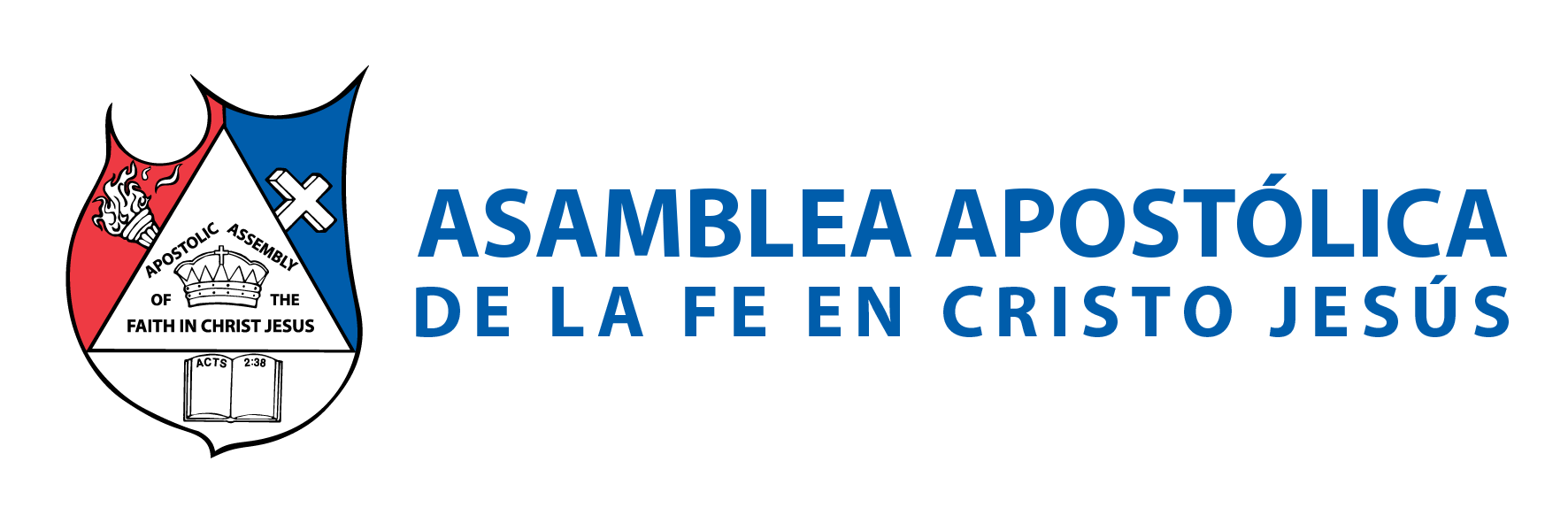 E. Pero la mujer debe cubrir su cabeza al orar o profetizar. “Pero toda mujer que ora o profetiza con la cabeza descubierta, afrenta su cabeza; porque lo mismo es que si se hubiese rapado. Porque si la mujer no se cubre, que se corte también el cabello; y si le es vergonzoso a la mujer cortarse el cabello o raparse, que se cubra”. 1 Corintios 11:5,6. 
F. Solo cuando no se está orando o profetizando, su cabello le sirve de velo. “Por el contrario, a la mujer dejarse crecer el cabello le es honroso; porque en lugar de  velo le es dado el cabello”. 1 Corintios 11:15.
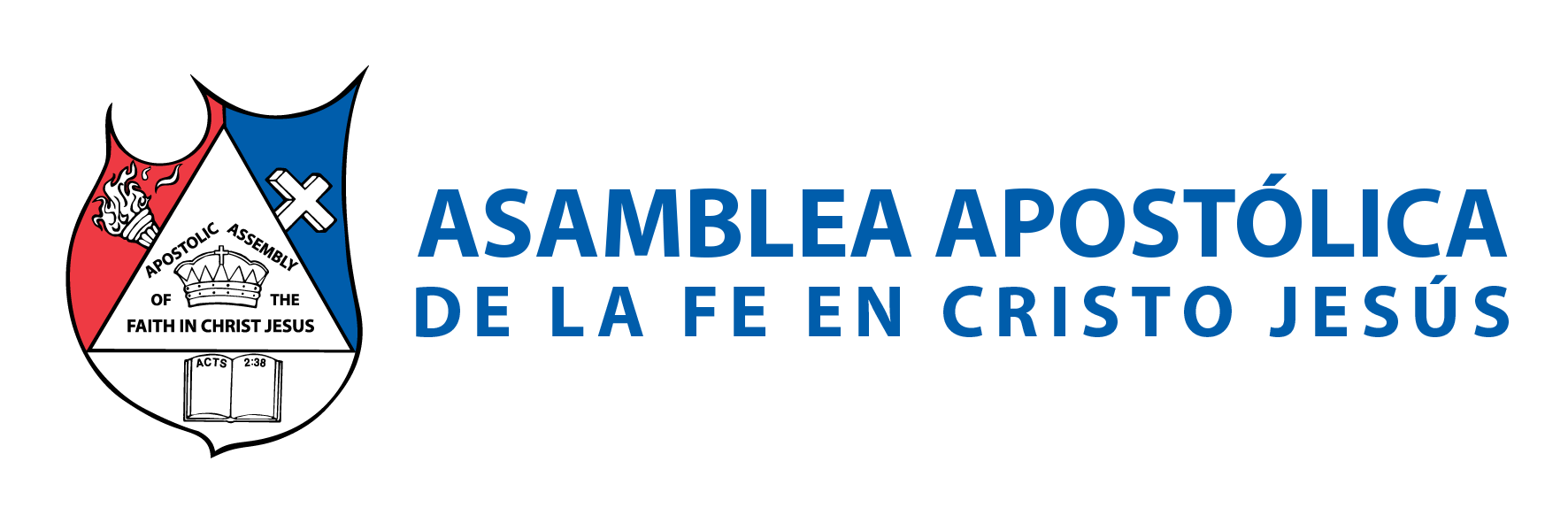 CONCLUSIÓN 
LO QUE A DIOS NO LE AGRADA 
Isaías 3:18-24 dice: “Aquel día quitará el Señor el atavío del calzado, las redecillas, las lunetas, los collares, los pendientes y los brazaletes, las cofias, los atavíos de las piernas, los partidores del pelo, los pomitos de olor y los zarcillos, los anillos, y los joyeles de las narices, las ropas de gala, los mantoncillos, los velos, las bolsas, los espejos, el lino fino, las gasas y los tocados. Y en lugar de los perfumes aromáticos vendrá hediondez; y cuerda en lugar de cinturón, y cabeza rapada en lugar de la compostura del cabello; en lugar de ropa de gala ceñimiento de cilicio, y quemadura en vez de hermosura”.
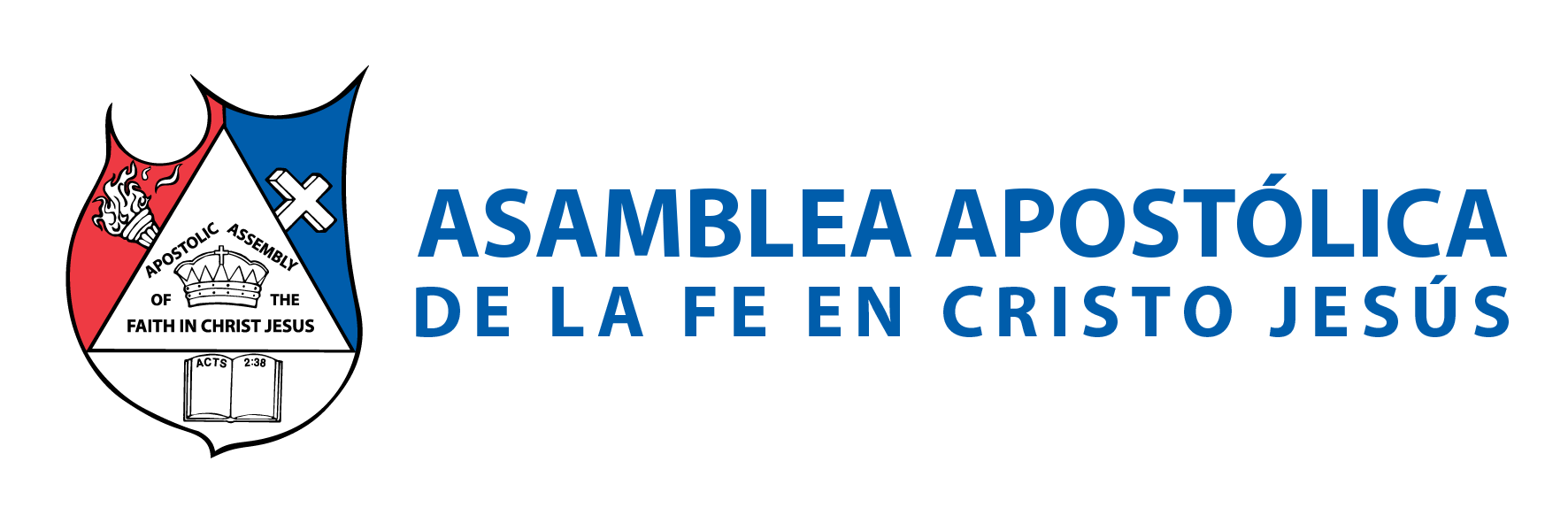 Dios está interesado en el carácter — ¡el adorno espiritual! Él no está interesado en el oro físico, o las joyas. Dios está interesado en su persona interior. Él está mucho más interesado en la belleza de su corazón, que en sus ropas o sus pinturas. Si su carácter es puro y atractivo, entonces usted está vestido; apropiadamente ante los ojos de Dios. Pero no debe tomarse como que si le interesa nuestro interior, “lo de afuera no importa”.
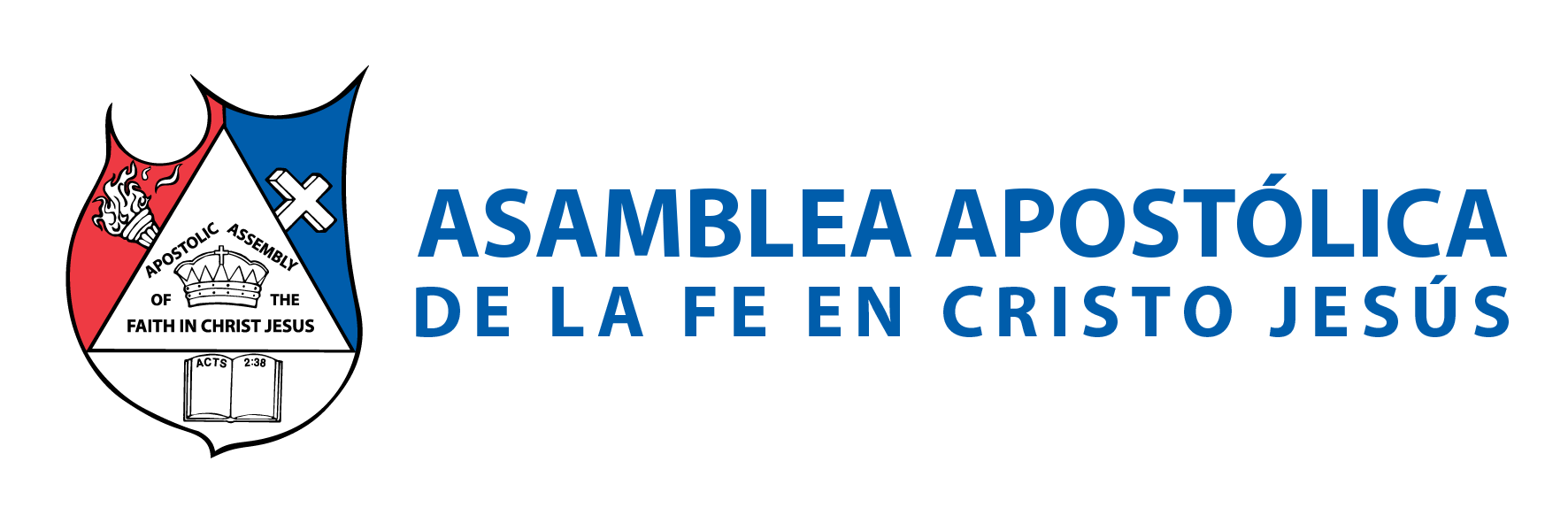